บทที่ 2การเงินส่วนบุคคล...รู้ก่อน ทำก่อน รวยกว่า
2.1 การวางแผนทางการเงิน
1
หัวข้อเนื้อหา
ทำไมต้องวางแผนทางการเงิน 
ใครบ้างที่ต้องวางแผนทางการเงิน
วางแผนทางการเงินทำได้อย่างไร
สิ่งที่ควรรู้ในการออมเงิน
หัวข้อเนื้อหา
ทำไมต้องวางแผนทางการเงิน 
ใครบ้างที่ต้องวางแผนทางการเงิน
วางแผนทางการเงินทำได้อย่างไร
สิ่งที่ควรรู้ในการออมเงิน
ทำไมต้องวางแผนทางการเงิน
การวางแผนทางการเงินเป็นเครื่องมือที่ช่วยบริหารจัดการเงินให้เป็นระบบมากขึ้น
เงินไม่พอใช้ทำไงดี?
ออมเงินได้เดือนละเท่าไร?
มีเงินใช้ในยามฉุกเฉิน
มีรายได้เพียงพอกับรายจ่าย
เงินหมดไปกับอะไรบ้าง?
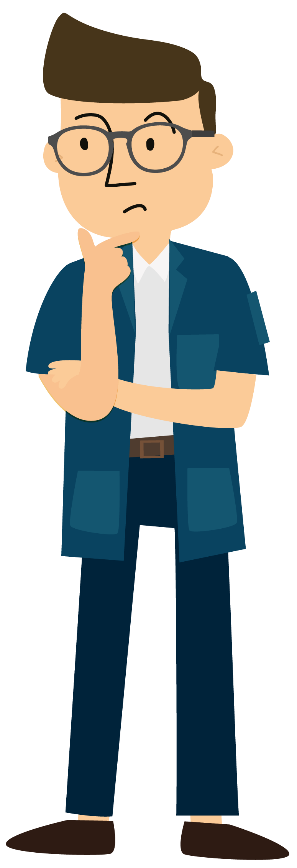 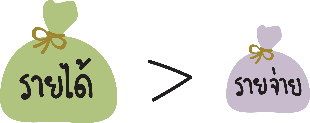 มีเงินออมหรือเงินลงทุนที่สร้างรายได้ในอนาคต
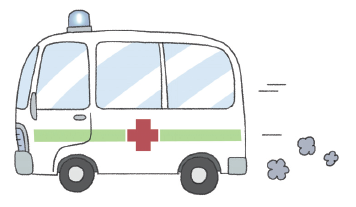 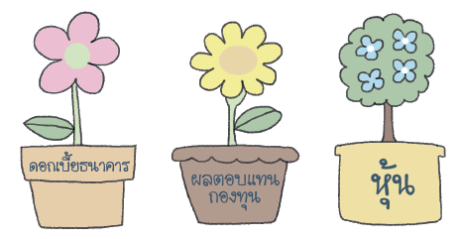 ถึงเวลาต้องคิดเรื่องวางแผนทางการเงินหรือยัง
4
[Speaker Notes: บทพูด
“ทำไมต้องวางแผนทางการเงิน” คำถามนี้อาจอยู่ในใจใครหลาย ๆ คน 
แต่อยากให้ทุกคนลองนึกดี ๆ เราเคยถามตัวเองไหมว่า เงินไม่พอใช้ทำไงดี? แต่ละเดือนออมเงินได้เท่าไร? เราใช้เงินหมดไปกับอะไรบ้าง? 
เชื่อว่าทุกคนคงเคยตั้งคำถามเหล่านี้กับตัวเองแล้วบ้าง ซึ่งก็แสดงให้เห็นว่า ถึงเวลาแล้วที่เราจะต้องคิดถึงเรื่องการวางแผนทางการเงิน
การวางแผนทางการเงิน เป็นเครื่องมือที่ช่วยให้บริหารจัดการเงินได้อย่างเป็นระบบและมีประสิทธิภาพ ทำให้มีรายได้เพียงพอกับรายจ่าย มีเงินไว้ใช้ยามฉุกเฉิน มีเงินออมไว้เก็บเกี่ยวดอกผลหรือลงทุน ทำให้มีอนาคตที่มั่นคง และมีเงินไว้ใช้ในยามเกษียณ]
หัวข้อเนื้อหา
ทำไมต้องวางแผนทางการเงิน 
ใครบ้างที่ต้องวางแผนทางการเงิน
วางแผนทางการเงินทำได้อย่างไร
สิ่งที่ควรรู้ในการออมเงิน
ใครบ้างที่ต้องวางแผนทางการเงิน
วัยเด็ก
วัยทำงาน - วัยสร้างครอบครัว
วัยเกษียณ
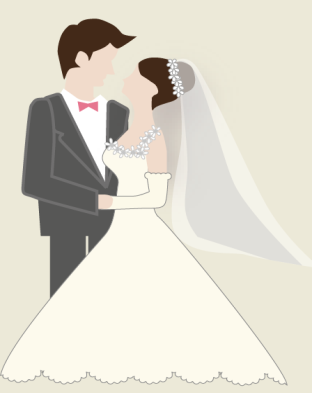 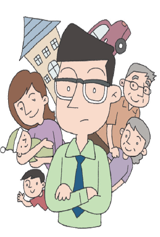 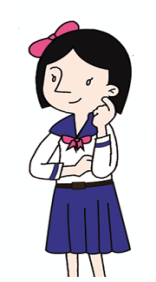 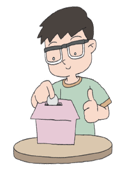 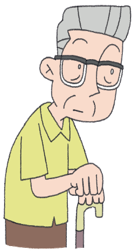 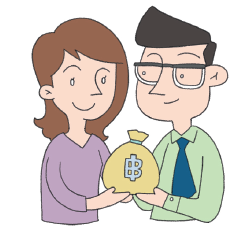 ปลูกฝังนิสัยการออม วางแผนการใช้จ่าย เพื่อเป็นพื้นฐานในอนาคต
เป็นวัยสร้างเนื้อสร้างตัว แม้จะหาเงินได้มากขึ้น แต่มีค่าใช้จ่ายของตนเองและครอบครัวมากขึ้นเช่นกัน
มีภาระการเงินลดลง แต่อาจมีรายจ่ายในการดูแลสุขภาพ
6
[Speaker Notes: บทพูด
แล้วใครบ้างที่ควรวางแผนทางการเงิน
ไม่ว่าคุณจะมีอายุเท่าไร หรือทำอาชีพอะไรก็จำเป็นต้องวางแผนทางการเงินกันทั้งนั้น เพราะเงินมีความสำคัญและจำเป็นต่อการดำรงชีวิต และช่วยสร้างฝันให้เป็นจริงได้ แม้ว่าแต่ละวัยจะมีเป้าหมายเกี่ยวกับเงินที่ต่างกัน
วัยเด็ก: ต้องปลูกฝังนิสัยการออม การวางแผนใช้จ่ายเงิน เพื่อเป็นพื้นฐานที่ดีในอนาคต
วัยทำงาน-วัยสร้างครอบครัว: เริ่มมีรายได้เป็นของตนเองและมีอิสระในการใช้จ่าย ถ้าไม่รู้จักวางแผนการเงินให้ดี โอกาสที่เงินจะรั่วไหลไปกับการกิน เที่ยว ใช้ ชอป จะเกิดขึ้นได้ง่าย 
นอกจากนี้ แม้จะหาเงินได้มากขึ้น แต่คนในวัยนี้ก็จะมีภาระในการดูแลตนเองและครอบครัว ซึ่งเป็นค่าใช้จ่ายที่สูงมากเช่นกัน 
วัยเกษียณ: ส่วนใหญ่ไม่มีรายได้เพิ่มเติม แม้ว่าภาระการเงินต่าง ๆ จะลดลง แต่อาจมีรายจ่ายในการดูแลสุขภาพมากขึ้น จึงจำเป็นต้องวางแผนให้ดีเพื่อช่วยให้มีเงินพอสำหรับดูแลตนเองได้และไม่เป็นภาระของลูกหลาน]
หัวข้อเนื้อหา
ทำไมต้องวางแผนทางการเงิน 
ใครบ้างที่ต้องวางแผนทางการเงิน
วางแผนทางการเงินทำได้อย่างไร
สิ่งที่ควรรู้ในการออมเงิน
วางแผนทางการเงินทำได้อย่างไร
5 ขั้นตอน การวางแผนทางการเงิน
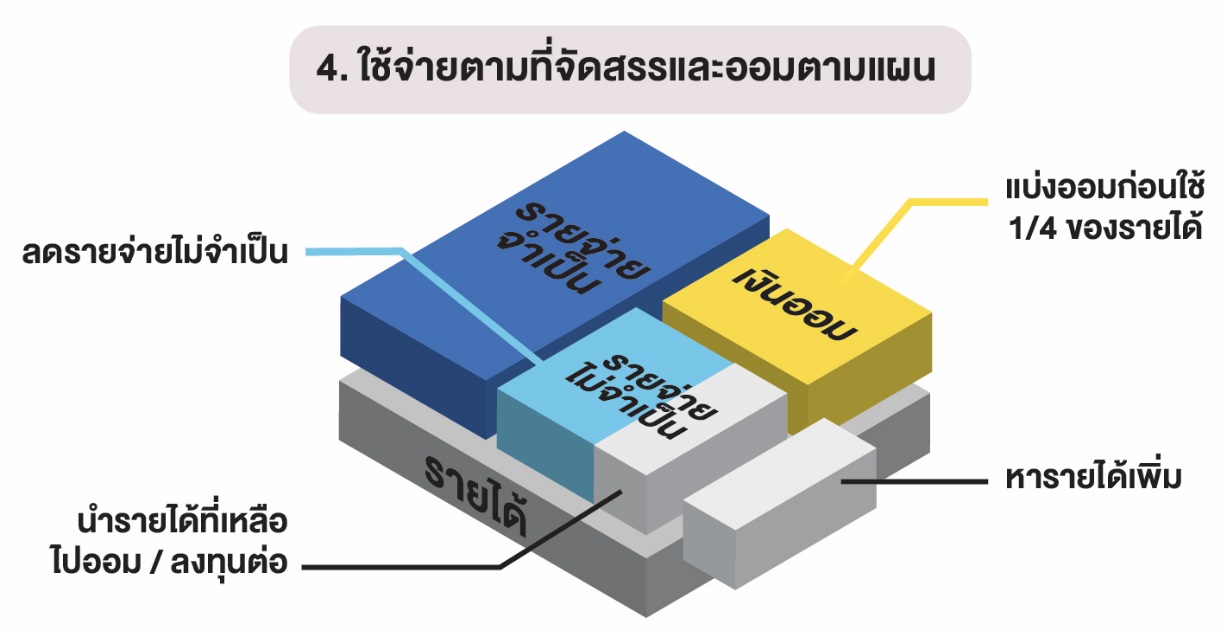 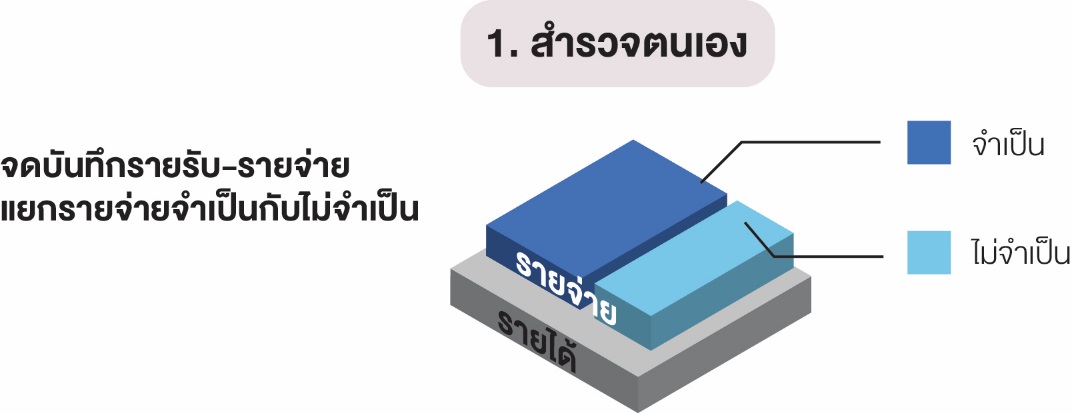 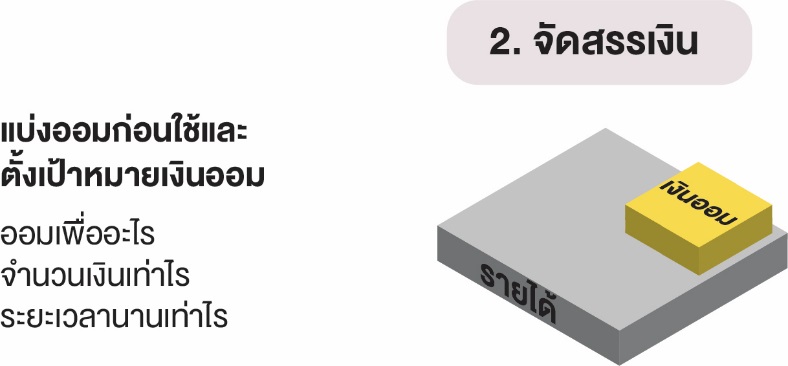 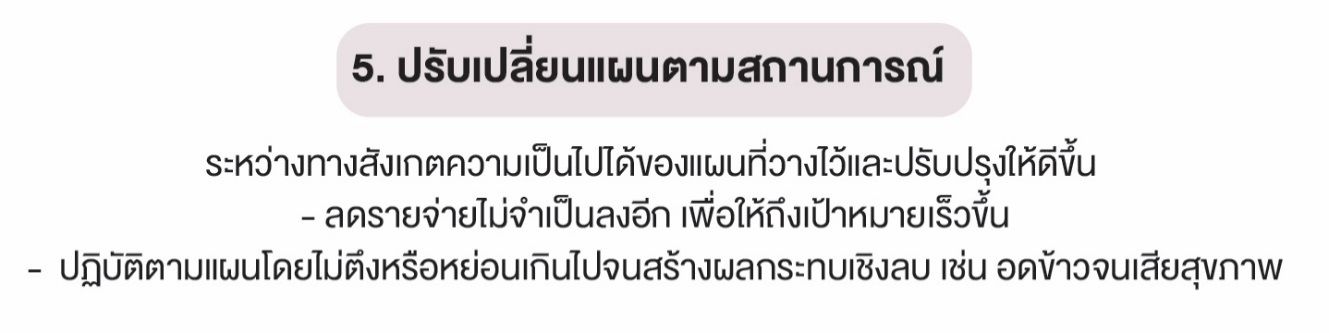 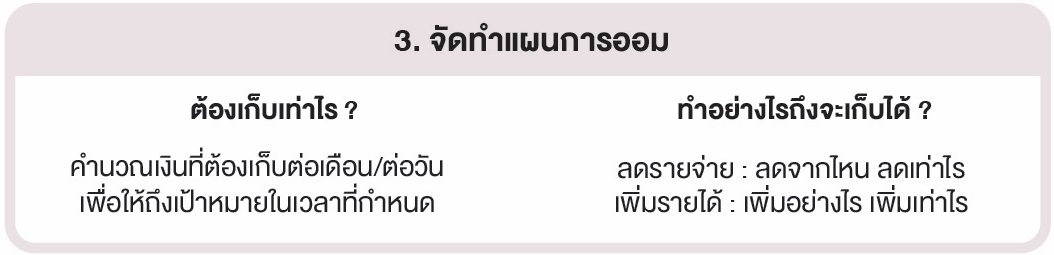 8
[Speaker Notes: บทพูด
หลังจากที่รู้แล้วว่าการวางแผนทางการเงินเป็นสิ่งจำเป็นและมีความสำคัญกับทุกคน 
มาดูกันว่าการวางแผนทางการเงินต้องทำอย่างไร และมีขั้นตอนอะไรบ้าง
การวางแผนทางการเงินมี 5 ขั้นตอน ได้แก่ 
        1. สำรวจตนเอง
        2. จัดสรรเงิน
        3. จัดทำแผนการออม 
        4. ใช้จ่ายตามที่จัดสรรและออมตามแผน
        5. ปรับเปลี่ยนแผนตามสถานการณ์
        ซึ่งทั้ง 5 ขั้นตอน จะพูดในรายละเอียดต่อไป]
วางแผนทางการเงินทำได้อย่างไร
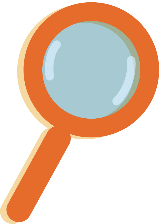 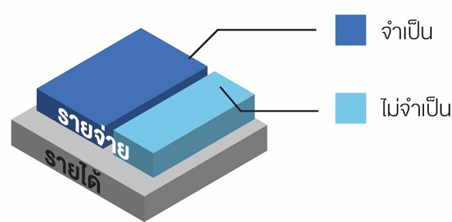 ขั้นที่ 1 สำรวจตนเอง
1.1  บันทึกรายรับรายจ่าย
บันทึกรายรับ -รายจ่าย
15,000
13,000
9
[Speaker Notes: บทพูด
ขั้นที่ 1 สำรวจตนเอง 
ให้สำรวจว่าตนเองมีรายรับ รายจ่ายอะไร เท่าไรบ้างโดย
1.1 จัดทำบันทึกรายรับ-รายจ่าย เพื่อให้เห็นภาพรวมว่ารายรับมาจากที่ใด และรายจ่ายใช้ไปกับเรื่องใดบ้าง รายจ่ายนั้นเป็นสิ่งจำเป็นหรือไม่ หลังจากนั้นก็มาสรุปว่ารายรับเพียงพอกับรายจ่ายหรือไม่ และมีเงินออมต่อเดือนมากน้อยเพียงใด 
จากตัวอย่างการทำบันทึกรายรับ-รายจ่าย ช่วยให้เห็นว่า มีรายรับ 15,000 บาท มีรายจ่ายรวมกัน 13,000 บาท ซึ่งทำให้มีเงินเหลือเก็บออม 2,000 บาท]
วางแผนทางการเงินทำได้อย่างไร
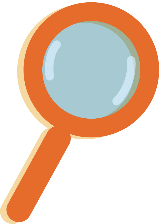 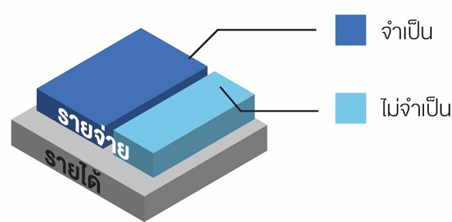 ขั้นที่ 1 สำรวจตนเอง
1.2  แยกรายจ่ายจำเป็นกับไม่จำเป็น
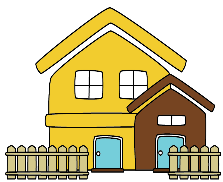 บันทึกรายรับ -รายจ่าย
รายจ่ายจำเป็น
รายจ่ายที่ต้องมี และสำคัญสำหรับการดำรงชีวิต
รายจ่ายจำเป็น
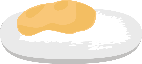 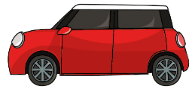 ค่าเช่าหอ
ค่าเดินทาง
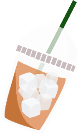 ค่าหนังสือเรียน
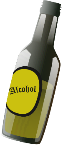 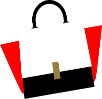 ค่าอาหาร
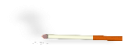 รายจ่ายที่ไม่ได้มีความสำคัญต่อชีวิต เกิดขึ้นเพราะความรู้สึกอยากได้
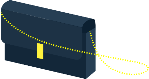 รายจ่ายไม่จำเป็น
รายจ่ายไม่จำเป็น
ค่าแต่งรถมอเตอร์ไซค์
ค่าเครื่องสำอาง
10
[Speaker Notes: บทพูด
ขั้นที่ 1 สำรวจตนเอง (ต่อ)
	1.2 แยกรายจ่ายจำเป็นกับไม่จำเป็น
ในการจัดทำบันทึกรายรับ-รายจ่าย ควรแยกรายจ่ายจำเป็นกับไม่จำเป็นด้วย เพื่อให้รู้ว่าใช้จ่ายไปกับสิ่งที่ไม่ควรซื้อหรือไม่
หลักการง่าย ๆ ที่ใช้สังเกตว่ารายจ่ายไหนจำเป็นหรือไม่จำเป็นก็คือ
รายจ่ายจำเป็น คือ รายจ่ายที่ต้องมี สำคัญสำหรับดำรงชีวิต จึงไม่สามารถตัดออกไปได้ เช่น ค่าอาหาร ค่าผ่อนหรือเช่าที่อยู่อาศัย และค่าใช้จ่ายในการเดินทาง
รายจ่ายไม่จำเป็น คือ รายจ่ายที่ไม่ได้มีความสำคัญต่อชีวิต มีหรือไม่มีก็ได้ แต่เกิดขึ้นเพราะความรู้สึกอยากได้ เช่น ค่าอาหารมื้อพิเศษ ค่าหวย ค่าเหล้า และค่าบุหรี่ 
แต่การใช้จ่ายในสิ่งที่ไม่จำเป็นไม่ใช่เรื่องผิด เพราะทุกคนสามารถใช้เงินในการกิน เที่ยว ชอป เพื่อหาความสุขให้กับตนเองได้ หากมีเงินเหลือเพียงพอหรือการใช้จ่ายนั้นไม่ได้ก่อให้เกิดความเดือดร้อน เช่น สร้างภาระหนี้สินจนเกินที่จะจ่ายไหว  
แต่รายจ่ายจำเป็นกับไม่จำเป็นของแต่ละคนอาจไม่เหมือนกันขึ้นอยู่กับการใช้ชีวิตของแต่ละคน เช่น Notebook เป็นสิ่งจำเป็นสำหรับผู้ขายของออนไลน์ที่เดินทางบ่อย แต่อาจไม่จำเป็นสำหรับพนักงานออฟฟิศที่มีคอมพิวเตอร์แบบตั้งโต๊ะ 
จากตัวอย่างการบันทึกรายรับ-รายจ่าย ผู้สอนลองให้ผู้เรียนแยกค่าใช้จ่ายต่าง ๆ ว่าเป็นค่าใช้จ่ายจำเป็นหรือไม่จำเป็น (ให้ถามทีละรายการ) 
รายจ่ายจำเป็น ได้แก่ ค่าเช่าหอ ค่าเดินทาง ค่าหนังสือเรียน ค่าอาหาร
รายจ่ายไม่จำเป็น ได้แก่ ค่าแต่งรถมอเตอร์ไซค์ ค่าเครื่องสำอาง]
กิจกรรมที่ 2.1  เกมกล่องเพื่อนยิ้ม
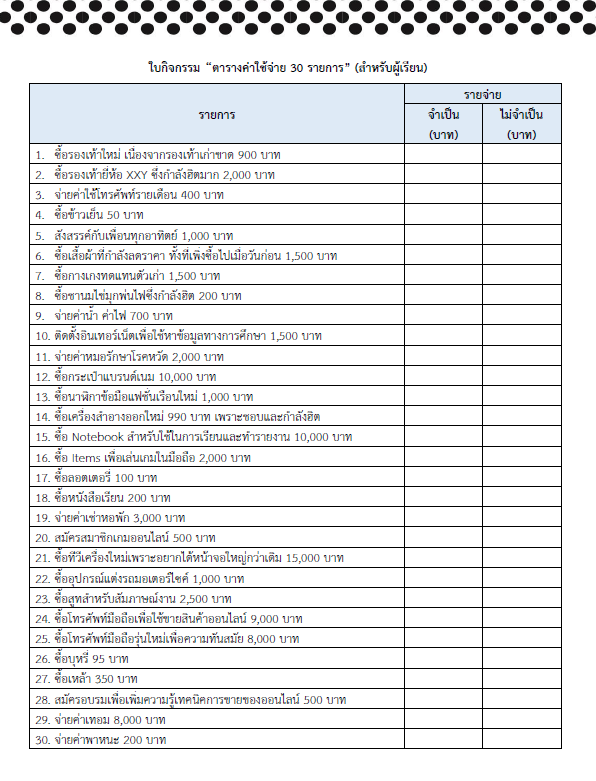 ฝึกแยกรายจ่ายจำเป็นกับรายจ่ายไม่จำเป็น
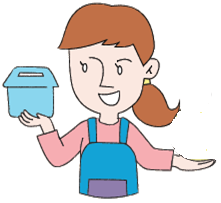 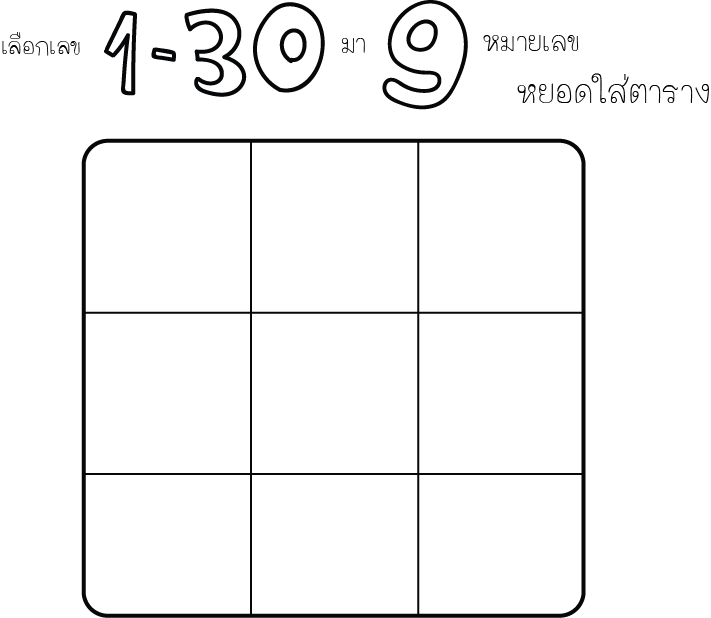 จำเป็น
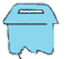 ไม่จำเป็น
11
[Speaker Notes: ผู้สอนอธิบาย กิจกรรมที่ 2.1  เกมกล่องเพื่อนยิ้ม (ประมาณ 20 นาที)
อุปกรณ์/ สิ่งที่ต้องเตรียม: ตารางสำหรับเกมกล่องเพื่อนยิ้ม และใบกิจกรรมตารางค่าใช้จ่าย 30 รายการ 
 วิธีการ: 
ผู้สอนแบ่งกลุ่มผู้เรียนออกเป็น 5 กลุ่ม (อาจเปลี่ยนแปลงได้ตามความเหมาะสม)
แต่ละกลุ่มเลือกเลข 1-30 และใส่ลงในตารางให้ครบ 9 ช่อง
ให้แต่ละกลุ่มวิเคราะห์ค่าใช้จ่ายในใบกิจกรรมในข้อที่ตรงกับตัวเลขที่เลือกในตารางว่าเป็นรายจ่ายจำเป็นหรือไม่จำเป็น
สรุปยอดรายจ่ายจำเป็นและไม่จำเป็นของกลุ่ม
กลุ่มที่มีรายจ่ายจำเป็นมากที่สุด หรือมีรายจ่ายไม่จำเป็นมากที่สุดออกมาวิเคราะห์รายจ่ายของกลุ่มให้ผู้เรียนคนอื่นทราบ]
วางแผนทางการเงินทำได้อย่างไร
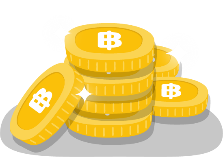 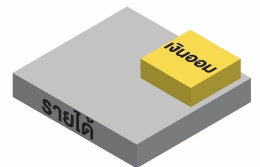 ขั้นที่ 2 จัดสรรเงิน
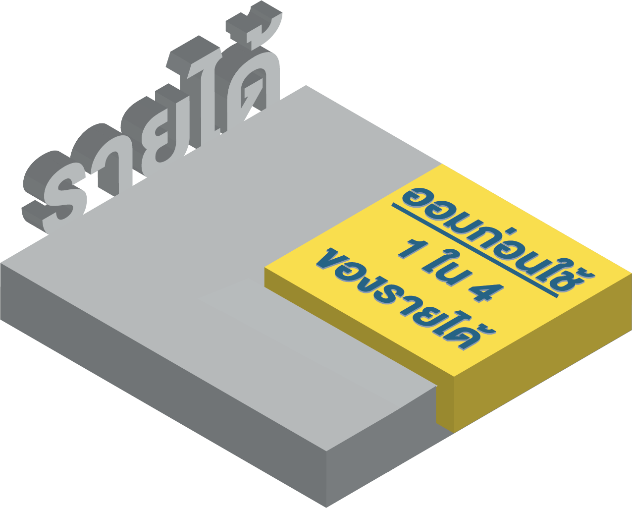 2.1 แบ่งรายรับส่วนหนึ่ง      ไปออมก่อนใช้
มีเงินเก็บ
ไว้ใช้ในยามฉุกเฉินหรือเอาไปลงทุนให้งอกเงยได้
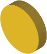 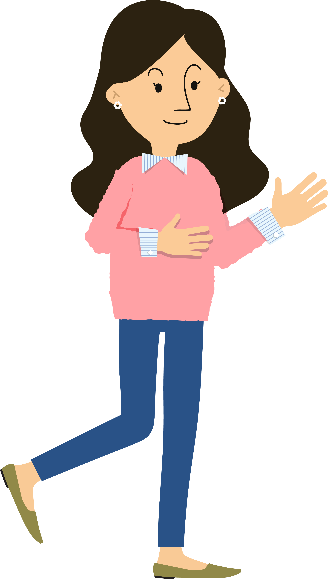 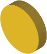 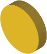 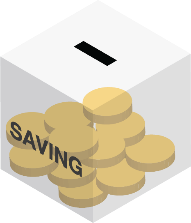 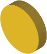 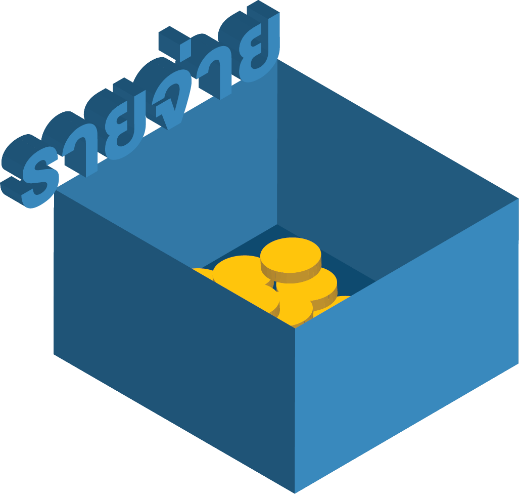 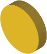 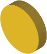 12
[Speaker Notes: บทพูด
ขั้นที่ 2 จัดสรรเงิน โดย
	 2.1 แบ่งรายรับส่วนหนึ่งไปออมก่อนใช้ อย่างน้อย 1 ใน 4 ของรายได้ หรืออาจเริ่มต้นที่ 10% ของรายได้ แล้วค่อยนำเงินที่เหลือไปใช้จ่าย 
การแบ่งออมก่อนใช้จะทำให้มีเงินเก็บไว้ใช้ในยามฉุกเฉิน หรือสามารถนำเงินออมดังกล่าวไปลงทุนเพื่อให้เกิดผลตอบแทนงอกเงยได้]
วางแผนทางการเงินทำได้อย่างไร
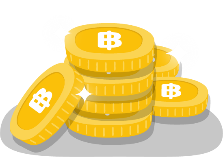 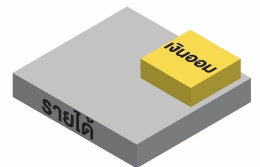 ขั้นที่ 2 จัดสรรเงิน
S
pecific 	       ระบุชัดเจนว่าจะทำอะไร เพื่ออะไร
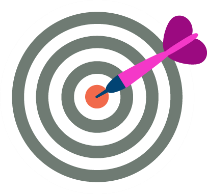 2.2 ตั้งเป้าหมายทางการเงิน
M
easurable       วัดผลได้ โดยกำหนดเป็นตัวเลข
ลักษณะของเป้าหมายที่ดี
A
chievable       ทำสำเร็จได้ และรู้ว่าต้องทำอย่างไร                        จึงจะถึงเป้าหมาย
R
ealistic 	       เป็นไปได้จริง ไม่เพ้อฝัน
T
ime Bound     กำหนดระยะเวลาที่แน่ชัด
13
[Speaker Notes: บทพูด
ขั้นที่ 2 จัดสรรเงิน (ต่อ) โดย
        2.2 ตั้งเป้าหมายทางการเงิน การตั้งเป้าที่ดีควรใช้หลัก “SMART” 
 S = Specific ระบุให้ชัดเจนว่าจะทำอะไร เพื่ออะไร
 M = Measurable วัดผลได้ โดยกำหนดเป็นตัวเลข
 A = Achievable ทำสำเร็จได้ และรู้ว่าต้องทำอย่างไรจึงจะถึงเป้าหมาย
 R = Realistic มีความเป็นไปได้จริง ไม่เพ้อฝัน
 T = Time Bound มีกำหนดระยะเวลาที่แน่ชัด]
วางแผนทางการเงินทำได้อย่างไร
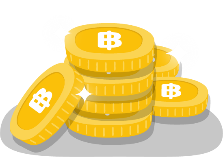 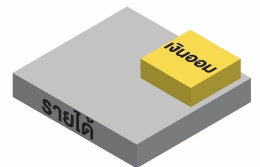 ขั้นที่ 2 จัดสรรเงิน
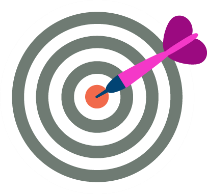 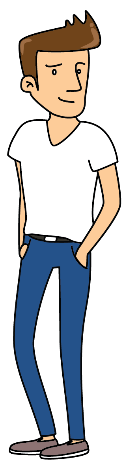 2.2 ตั้งเป้าหมายทางการเงิน
S
ตัวอย่างการตั้งเป้าหมายการออม
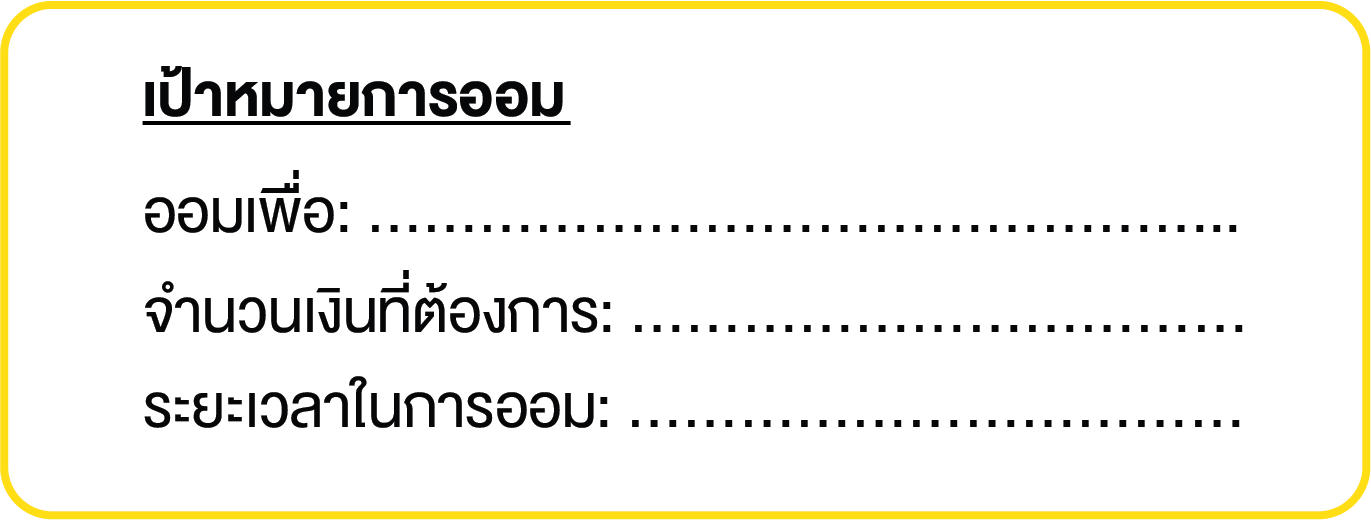 ชัดเจน
A
ทุนทำสิ่งประดิษฐ์
M
วัดผลได้และทำได้จริง
5,000 บาท
5 เดือน
กำหนดระยะเวลาที่แน่ชัด
T
R
14
[Speaker Notes: บทพูด
ตัวอย่างการตั้งเป้าหมายการออม เช่น 
รู้ว่าจะต้องทำสิ่งประดิษฐ์ในวิชาโครงการในอีก 5 เดือนข้างหน้า ก็ควร
ตั้งเป้าหมายการออมเป็น “ทุนทำสิ่งประดิษฐ์” 
จากนั้นตรวจสอบราคาสิ่งที่ต้องการ และอาจบวกเพิ่มอีกเล็กน้อยเผื่อราคามีการเปลี่ยนแปลง โดยคำนวณดูว่ามีค่าใช้จ่ายอะไรบ้าง และตั้งงบประมาณที่คาดว่าจะใช้ เช่น ค่าอุปกรณ์ รวมเป็นเงิน 5,000 บาท
สุดท้ายกำหนดว่าต้องการเงินจำนวนนั้นเมื่อใด โดยกำหนดระยะเวลาเป็นจำนวนวัน จำนวนเดือน หรือจำนวนปีก็ได้ เช่น อีก 5 เดือนข้างหน้า 
สิ่งสำคัญ คือ จะต้องกำหนดเป้าให้สอดคล้องกับความสามารถในการออมและไม่สร้างความกดดันจนเกินไป 
จากตัวอย่างจะเห็นได้ว่า เป้าหมายการออมต้องมี 
วัตถุประสงค์ที่ชัดเจน หรือมี “S = Specific” 
กำหนดจำนวนเงินที่วัดผลได้ และคาดว่าจะออมได้จริง หรือมี “M = Measurable” “A = Achievable” และ “R = Realistic” 
กำหนดระยะเวลาในการออมที่แน่ชัด คือ มี “T = Time bound” นั่นเอง]
วางแผนทางการเงินทำได้อย่างไร
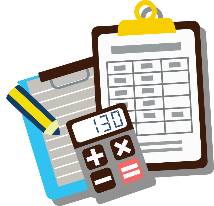 ขั้นที่ 3 จัดทำแผนการออม
หาจำนวนเงินที่ต้องออม
หาวิธีการออมให้ได้ตามที่ต้องการ
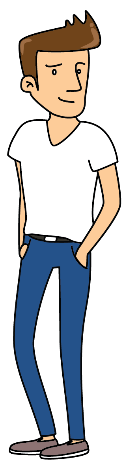 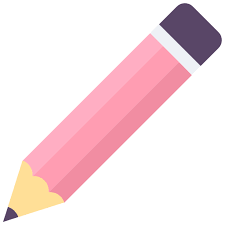 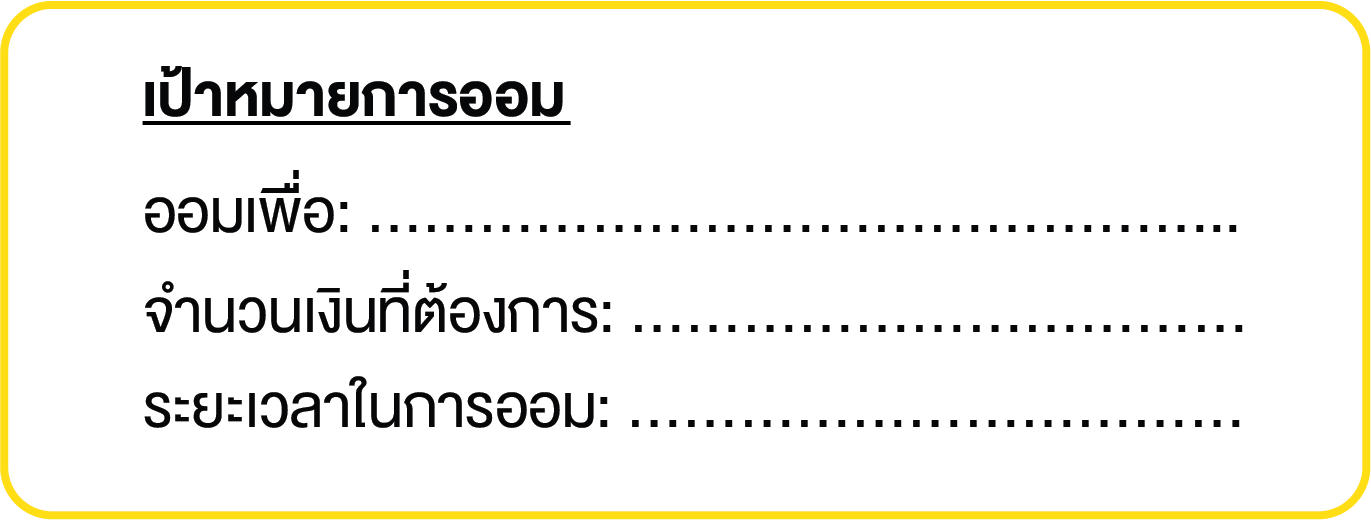 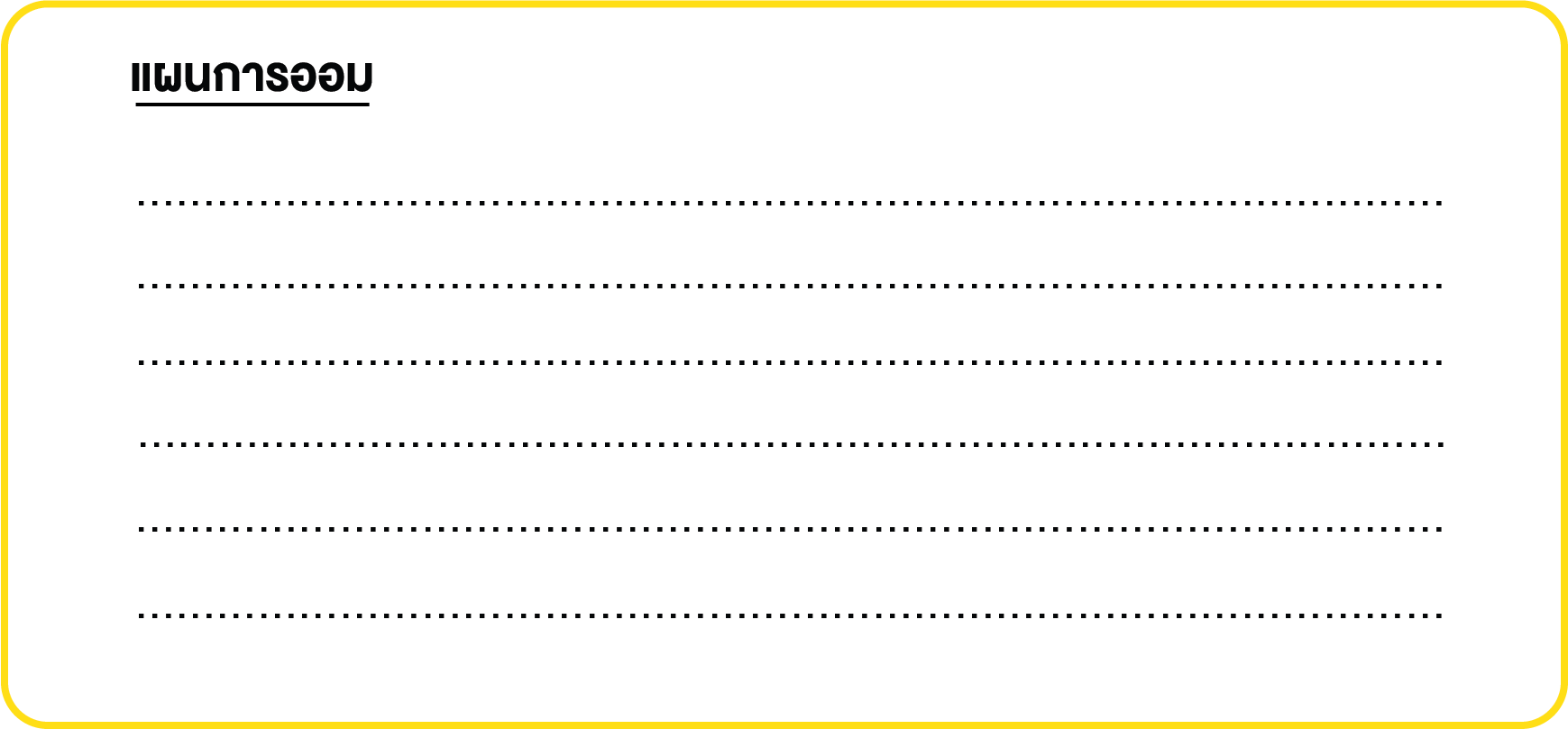 ทุนทำสิ่งประดิษฐ์
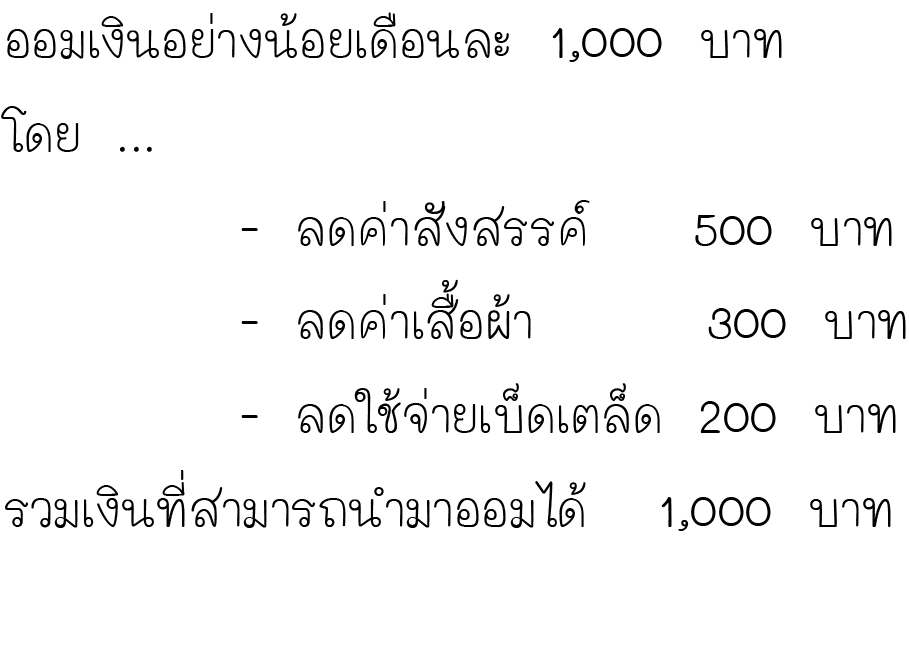 5,000 บาท
5 เดือน
15
[Speaker Notes: บทพูด
ขั้นที่ 3 จัดทำแผนการออม โดย
หาจำนวนเงินที่ต้องออม โดยนำจำนวนเงินที่ต้องการหารด้วยระยะเวลาในการออม ซึ่งอาจเป็นจำนวนวันหรือจำนวนเดือนก็ได้  เช่น ต้องการออมเงินเป็นทุนทำสิ่งประดิษฐ์ 5,000 บาท ภายในเวลา 5 เดือน จะต้องออมอย่างน้อยเดือนละ 1,000 บาท
หาวิธีการออมให้ได้ตามที่ต้องการ เช่น ลดรายจ่าย เพิ่มรายได้ หรือทั้งลดรายจ่ายและเพิ่มรายได้ ดูว่าแต่ละวิธีได้เงินเท่าไร เพียงพอกับเป้าหมายที่วางไว้หรือไม่ แล้วทำเป็นแผนการออม 
จากตัวอย่าง ก็ดูว่าเราจะทำอย่างไรได้บ้างเพื่อให้ออมเงินอย่างน้อยเดือนละ 1,000 บาท เช่น ลดค่าใช้จ่ายไม่จำเป็นที่เป็นค่าสังสรรค์ ค่าเสื้อผ้า และค่าใช้จ่ายเบ็ดเตล็ดต่าง ๆ 
รายจ่ายไม่จำเป็นยังคงมีได้เพื่อให้มีความสุขในชีวิตอย่างพอดี แต่ก็ต้องวางแผนจัดสรรให้ดี 
ถ้าลดรายจ่ายไม่ได้ก็ต้องเพิ่มรายได้ เพื่อให้ไปถึงเป้าหมายการออมที่ตั้งไว้]
วางแผนทางการเงินทำได้อย่างไร

ขั้นที่ 4 ใช้จ่ายตามที่จัดสรรและออมตามแผน
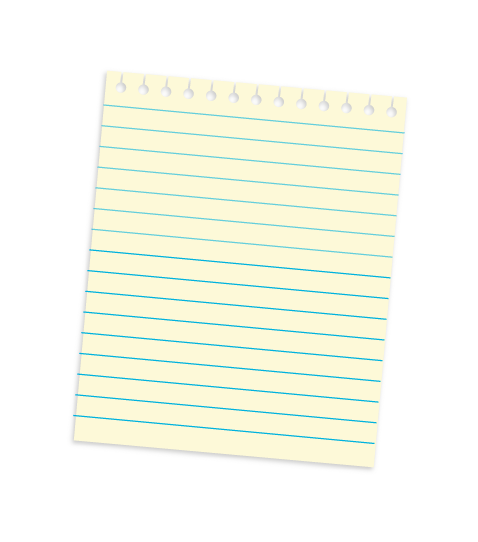 
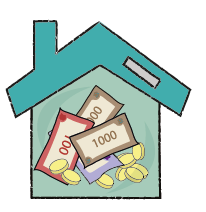 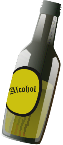 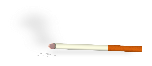 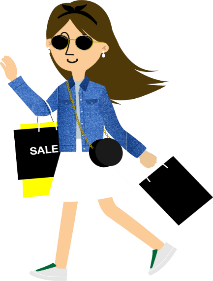 ลดรายจ่ายไม่จำเป็น
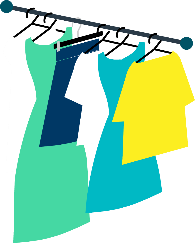 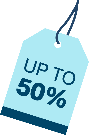 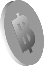 
เพิ่มรายได้
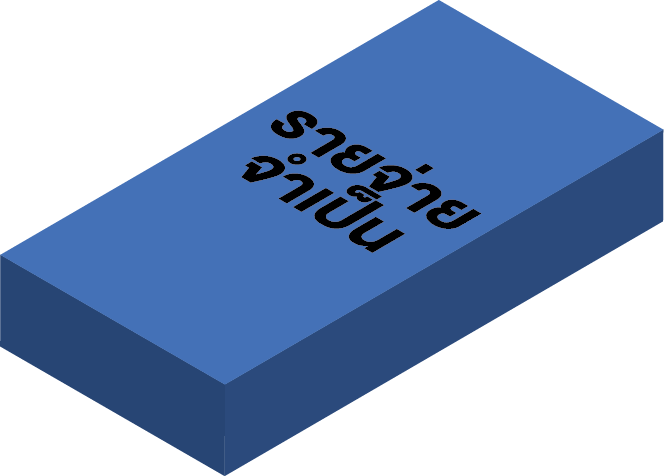 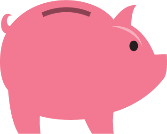 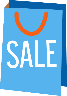 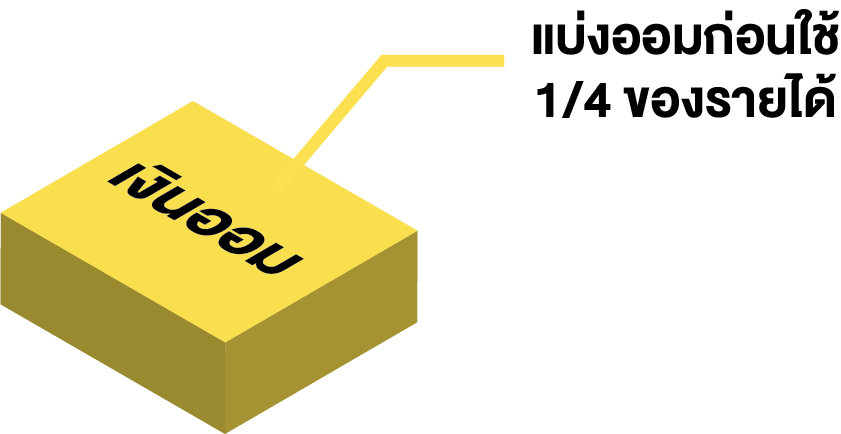 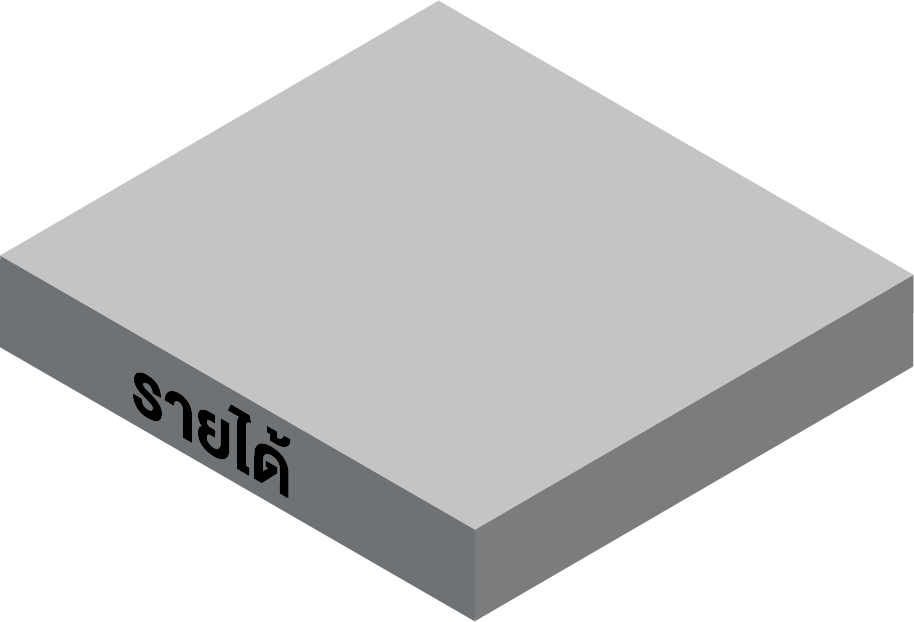 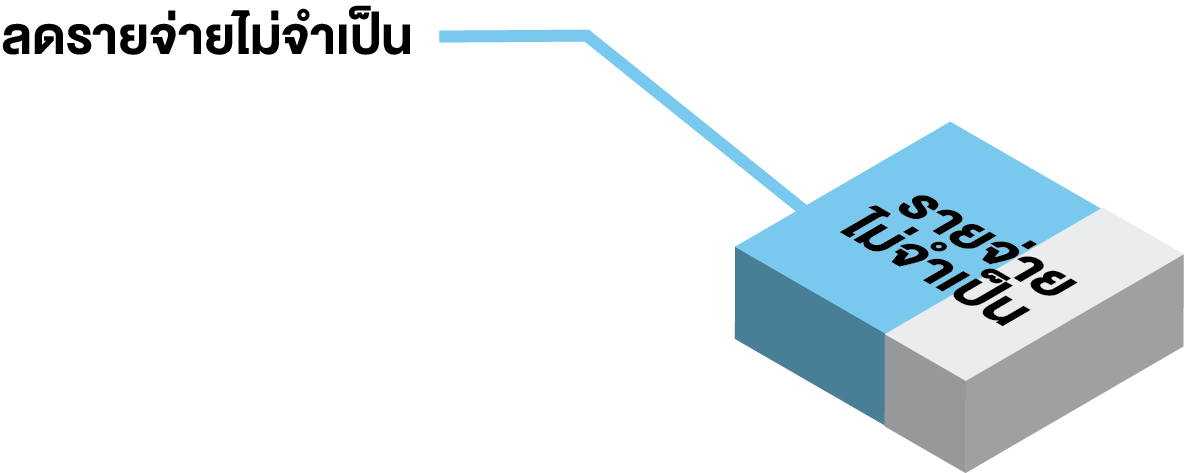 
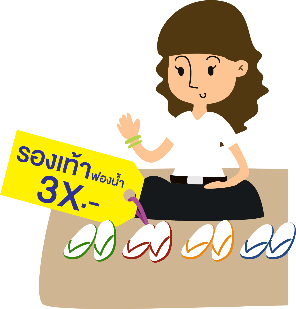 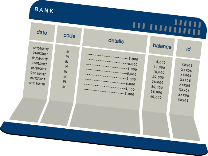 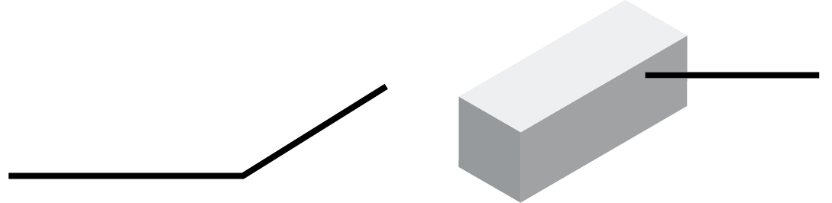 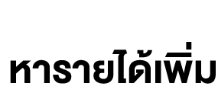 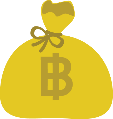 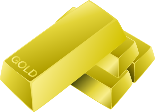 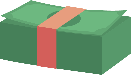 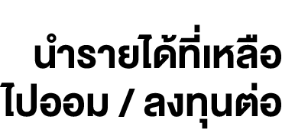 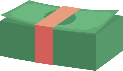 16
[Speaker Notes: บทพูด
ขั้นที่ 4 ใช้จ่ายตามที่จัดสรรและออมตามแผน
แม้จะกำหนดเป้าหมายและจัดทำแผนดีเพียงใด แต่ถ้าไม่ทำตามอย่างเคร่งครัด หรือเผลอใจไปกับสิ่งที่ไม่ได้อยู่ในแผน การบรรลุเป้าหมายคงเป็นไปได้ยาก
ดังนั้น เมื่อเรามีรายได้
1. อย่างแรกควรแบ่งออมก่อนใช้อย่างน้อย ¼ ของรายได้ หรืออาจเริ่มต้นที่ 10% ของรายได้แล้วปรับเพิ่มขึ้น
2. นำเงินที่เหลือไปใช้จ่ายในสิ่งที่จำเป็น 
3. หลังจากนั้นจึงนำไปใช้จ่ายที่ไม่จำเป็น 
นอกจากนี้ อาจลดรายจ่ายที่ไม่จำเป็น หรือหากมีรายได้เหลือก็ควรนำไปออม/ ลงทุนต่อและอาจหารายได้เสริมเพิ่มเติม เพื่อทำให้การออมถึงเป้าหมายได้เร็วขึ้น]
วางแผนทางการเงินทำได้อย่างไร
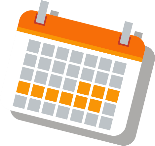 ขั้นที่ 5 ปรับเปลี่ยนแผนตามสถานการณ์
พยายามทำตามแผนโดยไม่ตึงหรือหย่อนจนเกินไปนะคะทุกคน
ปรับแผน
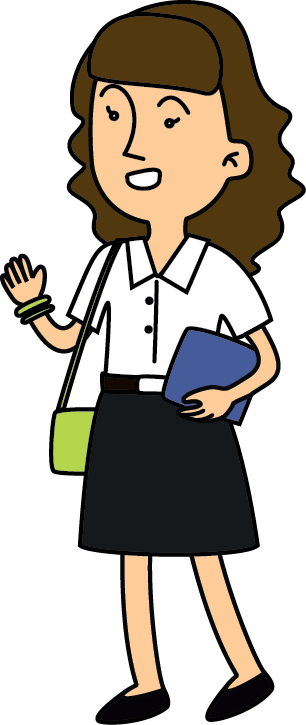 ตรวจสอบเป็นระยะ
หาสาเหตุ
หาทางแก้ไขหรือปรับแผนให้สอดคล้องกับสิ่งที่เกิดขึ้น
หาสาเหตุที่ทำให้ไม่เป็นไปตามแผน
เป็นไปตามแผนหรือไม่
17
[Speaker Notes: บทพูด
ขั้นที่ 5 ปรับเปลี่ยนแผนตามสถานการณ์ โดย
หมั่นตรวจสอบเป็นระยะว่าเป็นไปตามแผนหรือไม่ และสังเกตความเป็นไปได้ของแผน
หากไม่เป็นไปตามแผนก็ต้องหาสาเหตุว่าเกิดจากอะไร ทำให้ไม่สามารถทำตามแผนได้
  หลังจากนั้นหาทางแก้ไขหรือปรับแผนให้สอดคล้องกับสถานการณ์ที่เกิดขึ้น 
หลักสำคัญในการทำตามแผน คือ ทำโดยไม่ตึงหรือไม่หย่อนจนเกินไป เช่น ไม่ควรลดรายจ่ายโดยการอดข้าว เป็นต้น]
หัวข้อเนื้อหา
ทำไมต้องวางแผนทางการเงิน 
ใครบ้างที่ต้องวางแผนทางการเงิน
วางแผนทางการเงินทำได้อย่างไร
สิ่งที่ควรรู้ในการออมเงิน
สิ่งที่ควรรู้ในการออมเงิน
เคล็ดลับการออมเงิน
1
3
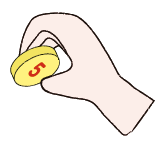 สร้างวินัยในการออมด้วยเทคนิคการออม
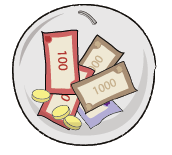 เก็บเงินทอนเป็นเงินออม
ได้แบงก์ 50 เมื่อไร หยอดใส่กระปุก
เก็บเศษของรายรับไว้เป็นเงินออม
ออมก่อนใช้
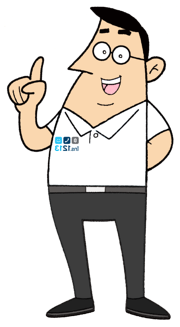 2
ซื้อของไม่จำเป็นเท่าไร ต้องเก็บเงินออมเท่านั้น
หยอดกระปุกก่อนออกจากบ้านวันละ 10 บาท
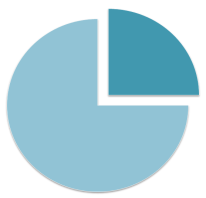 ออม ≥ 1 ใน 4 
ของรายได้ต่อเดือน
19
[Speaker Notes: บทพูด
หลังจากที่เราเรียนรู้การตั้งเป้าหมายทางการเงินแล้ว เรื่องต่อไปที่ทุกคนควรรู้เพื่อให้สามารถไปถึงเป้าหมายได้เร็วขึ้น คือ “เคล็ดลับการออมเงิน” ที่สำคัญ ดังนี้
ออมก่อนใช้ เพราะหากใช้เงินก่อนที่จะออม มักมีเงินเหลือออมน้อยกว่าที่ตั้งใจไว้ หรืออาจไม่เหลือออมเลย แต่ถ้ามีรายได้เข้ามาแล้วแบ่งเงินไปออมทันทีก่อนใช้จ่ายจะช่วยให้ออมเงินได้ง่ายขึ้น 
โดยอาจคิดไว้ล่วงหน้าว่าเงินที่แบ่งมาออมจะมีไว้สำหรับเป้าหมายอะไรบ้างและรวมกันแล้วเป็นเงินเท่าไร เช่น ออมเผื่อฉุกเฉิน หรือเพื่อซื้อของที่อยากได้
นอกจากนี้ ควรเปิดบัญชีสำหรับออมเงินโดยเฉพาะ เพื่อแยกเงินที่ต้องการออมและเงินสำหรับใช้จ่ายออกจากกัน
ออมอย่างน้อย 1 ใน 4 ของรายได้ เป็นอัตราส่วนที่ควรจำให้ขึ้นใจและเอามาใช้ทุกครั้งที่มีรายได้เข้ากระเป๋า แต่ถ้ายังมีรายได้น้อยและรายจ่ายเป็นจำนวนมาก อาจเริ่มออมที่ 10% ของรายได้ก่อน
สร้างวินัยในการออม โดยใช้เทคนิคการออมที่สนุกสนาน ทำได้ง่าย เพื่อสร้างแรงจูงใจให้ออมอย่างสม่ำเสมอ เช่น
 หยอดกระปุกก่อนออกจากบ้านวันละ 10 บาท
 เก็บเศษของรายรับไว้เป็นเงินออม
 เก็บเงินทอนเป็นเงินออม
 ได้แบงก์ 50 เมื่อไร หยอดใส่กระปุก
 ซื้อของไม่จำเป็นเท่าไร ต้องเก็บเงินออมเท่านั้น]
สิ่งที่ควรรู้ในการออมเงิน
ประเภทเงินออมตามเป้าหมาย
ควรออมเป็นลำดับแรก
อย่างน้อย 3-6 เท่าของรายจ่ายในแต่ละเดือน
เงินออมเผื่อฉุกเฉิน
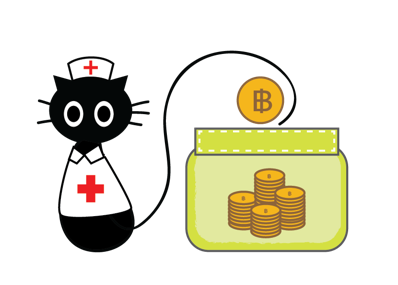 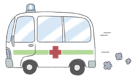 เงินออมสำหรับรายจ่ายก้อนโต
เงินออมไว้ใช้ในยามเกษียณ
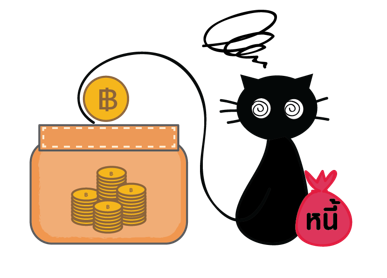 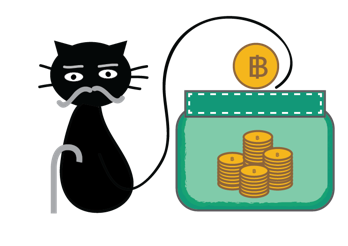 เงินออมเพื่อซื้อของที่อยากได้
เงินออมเพื่อการลงทุน
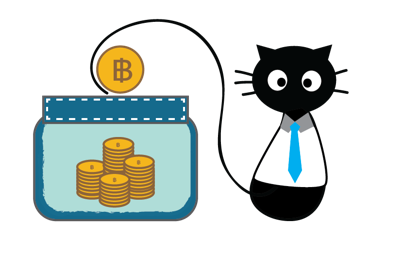 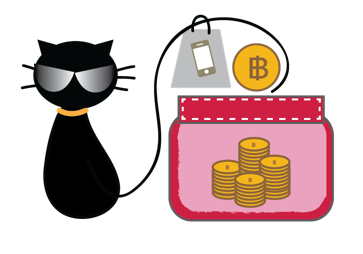 20
[Speaker Notes: บทพูด
เงินที่เราแบ่งไว้ออมก่อนใช้ อาจจะแยกประเภทลงอีกตามเป้าหมายการใช้เงิน ดังนี้
เงินออมเผื่อฉุกเฉิน : เป็นเงินออมลำดับแรกที่ทุกคนควรมีอย่างน้อย 3 - 6 เท่าของรายจ่ายจำเป็นในแต่ละเดือน ที่สำคัญควรเก็บในบัญชีที่เบิกถอนได้ง่าย หากมีเหตุการณ์ไม่คาดฝันก็สามารถถอนมาใช้ได้เลย โดยไม่ต้องพึ่งพาผู้อื่น
เงินออมสำหรับรายจ่ายก้อนโต : หากรู้ล่วงหน้าว่าช่วงไหนจะต้องใช้เงินจำนวนมาก เช่น เก็บเงินดาวน์ซื้อโทรศัพท์มือถือ หรือมอเตอร์ไซค์ ควรวางแผนเก็บเงินแต่เนิ่น ๆ โดยทยอยออมเงินทุกเดือนจนเป็นก้อนใหญ่ จะได้ไม่มีภาระค่าใช้จ่ายหนักเกินไป
เงินออมเพื่อซื้อของที่อยากได้: เป็นการออมเพื่อนำเงินไปใช้จ่ายในสิ่งที่ต้องการ โดยส่วนมากมักเป็นรายจ่ายไม่จำเป็น ซึ่งไม่ใช่เรื่องผิดหากไม่ทำให้เดือนร้อนหรือเป็นหนี้
เงินออมเพื่อการลงทุน: เป็นการออมเพื่อนำเงินไปลงทุนให้งอกเงยและสร้างความมั่นคงระยะยาว ซึ่งการลงทุนบางประเภทอาจต้องใช้เงินก้อนและมีความเสี่ยงสูง หรือได้ผลตอบแทนน้อยกว่าที่คาด จึงควรพิจารณาให้รอบคอบก่อนตัดสินใจลงทุน
เงินออมไว้ใช้ในยามเกษียณ: ในวัยเกษียณเป็นวัยที่คนส่วนใหญ่ไม่มีรายได้เพิ่มเติม การเก็บเงินก้อนนี้จะทำให้คุณมีเงินใช้ในยามเกษียณได้อย่างไม่ลำบาก 
ทั้งนี้ เงินออมที่ตั้งใจไว้ว่าจะเก็บสะสมไว้นาน ๆ ให้เป็นก้อนใหญ่ เช่น เงินออมสำหรับค่าใช้จ่ายก้อนโต ควรเลือกวิธีเก็บที่ยากต่อการถอนเงิน เช่น ฝากเงินไว้ในบัญชีเงินฝากประจำ หรือบัญชีที่จำกัดจำนวนครั้งในการถอน (ถ้าถอนเกินจำนวนครั้งที่กำหนดจะเสียค่าธรรมเนียม) เพื่อลดโอกาสในการถอนมาใช้ก่อนออมได้ครบตามเป้าหมาย]
สิ่งที่ควรรู้ในการออมเงิน
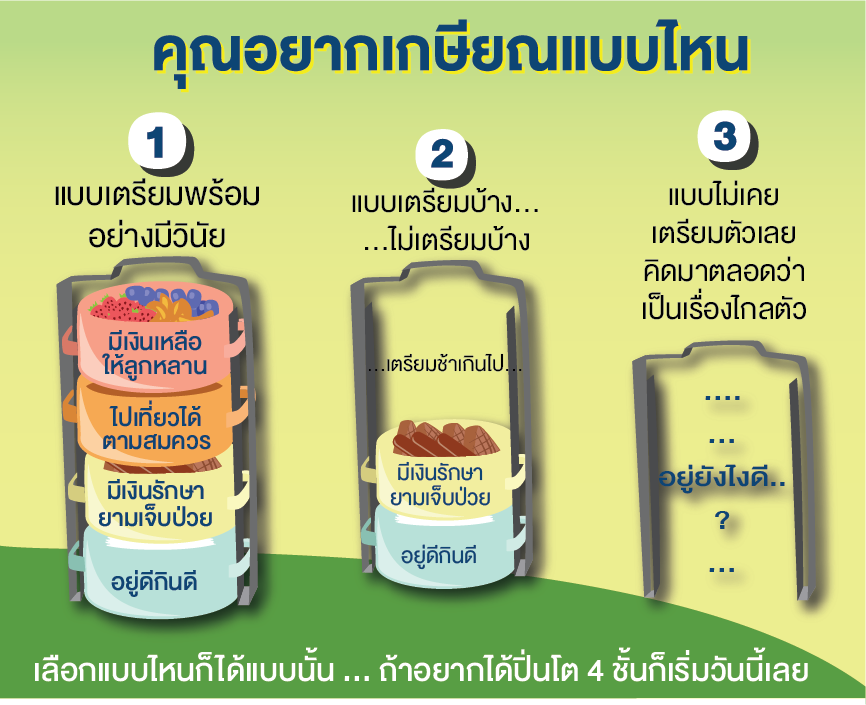 เงินที่เก็บไว้จะพอใช้ตอนเกษียณไหมนะ?
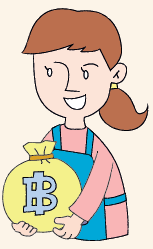 21
[Speaker Notes: บทพูด
หลายคนอาจมองว่าชีวิตหลังเกษียณยังอีกไกล และไม่เห็นความจำเป็นที่จะต้องออมเงินไว้ใช้หลังเกษียณ 
แต่คุณรู้หรือไม่ว่า เวลาผ่านไปเร็วกว่าที่คิด พอคิดได้ก็ถึงวัยใกล้เกษียณทำให้เก็บเงินไม่ทันแล้ว 
ดังนั้น ยิ่งเริ่มต้นออมเร็วเท่าไร ก็จะทำให้คุณมีเงินเก็บมากพอที่จะใช้ในยามเกษียณได้อย่างไม่ลำบาก และช่วยให้คุณมีอิสรภาพทางการเงินได้เร็วขึ้น 
หากเตรียมตัวเร็วก็จะเหมือนปิ่นโตรูปแรกที่มีเงินสำหรับใช้จ่าย ไปเที่ยว รักษาตัวเองในยามเจ็บป่วยได้สบาย แต่ถ้าเตรียมบ้างไม่เตรียมบ้าง ก็อาจจะมีเงินใช้จ่ายเฉพาะเท่าที่จำเป็น (เหมือนปิ่นโตรูปที่ 2) แต่หากไม่เตรียมตัวเก็บเงินเลย อาจไม่มีเงินใช้จ่ายในวัยเกษียณเลยก็ได้ (ปิ่นโตรูปที่ 3) ถ้าอยากได้ปิ่นโต 4 ชั้น ก็ควรเริ่มออมตั้งแต่วันนี้เลย]